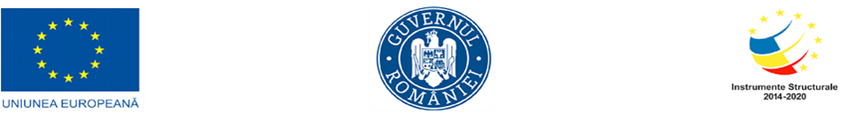 Contributia Programului Operațional Competitivitate la creșterea transferului de cunoștințe, tehnologie și personal cu competențe CDI între mediul public de cercetare și cel privat (O.S.1.4)
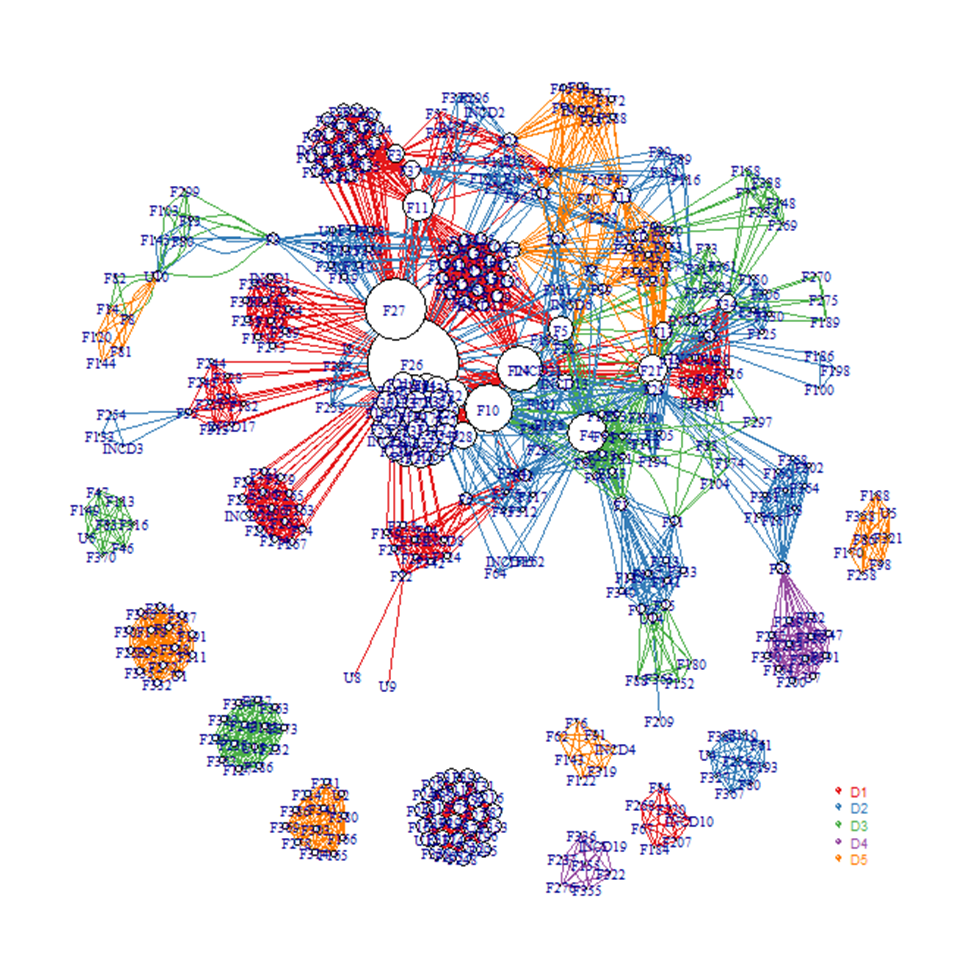 Conectivitatea rețelei este crescută în principal de întreprinderi..
D1= Bioeconomie
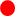 O densitate redusă a rețelei ca urmare a faptului că proiectele dezvoltate au mai puțini parteneri.
D2= Eco-nano-tehnologii
Conectivitatea este îmbunătățită atât prin activitatățile de colaborare ale firmelor cât și ale instituțiilor de cercetare.
D3= Energie, mediu
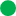 Rețeaua este construită pe baza colaborărilor din 2 proiecte finanțate care definesc și cele două componente conexe.
D4= Sănătate
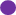 Probabilitatea de a se forma “clici” este mult mai mare în cazul acestui domeniu.
D5=TIC
Proiect cofinanțat din FEDR prin POAT 2014-2020